Grades 9-10: Common Core State Standards Alignment Guidance
Reading for Literature and Reading for Informational Texts Standards
[Speaker Notes: This module was last updated on January 2017.

Remember, questions should require close reading of a text, focus on important points, and require students to use textual evidence as a basis for their answer. We are now going to focus specifically on alignment to the language of the standards of grade level 9-10. You will find that although an item may meet the language of the CCSS, it may not meet the other required characteristics that was discussed in the High-Quality Reading Items Overview module. To be an aligned item, the item must meet all characteristics. 

For example, what if an item aligned RL.9-10.4 asks students to determine meaning, but the tested word is not tied to central ideas or important points? It aligns to the language of the standard but it DOESN’T lead to deeper understanding of central ideas. Because it does not align to the other characteristics previously discussed, it should not be considered a well-aligned item. 

Finally, a note: Throughout this document, the standards are listed as the CCSS for grades 9-10. This is because the text of the standards is the same across grades 9 and 10. However, it is important to remember need to increase text complexity as a student progresses from grade 9 to grade 10. This is where the key difference lies in assessing students at grade 9 vs. assessing students at grade 10.]
Session Objective
The purpose of these materials is to help develop understanding of the expectations of high-quality summative assessment items. The concepts shown throughout these modules can be useful for classroom questioning and assessment, but the items themselves may need to be slightly modified.
[Speaker Notes: While the principles discussed in the modules reflect the specific needs of summative assessment, they can be applied to the types of questions teachers ask in both classroom discussion and on classroom assessments. For example, in a classroom, a teacher may ask students to identify the main idea, and find the details that support that idea over the course of an entire lesson; this discussion would not be limited to one question. Facilitators should be aware of their audience as they progress through the modules. Be sure to review the user guide for specific examples of adjustments that can be made to the training to suit the needs of unique audiences.]
Reading Standards for Literature
Links to Associated Literary Texts
The literary sample items are written to the texts linked below. To better understand the points made in each item, you should familiarize yourself with each text. 

Excerpt from Julius Caesar, Act III, Scene ii by William Shakespeare
“The Walrus and the Carpenter” by Lewis Carroll and “The Walrus and the Carpenter Head Back” by J.T. Holden
Diving into the Specific Grade-Level Standards
Remember that Standards 1 and 10 are bookends requiring:
all passages to be appropriately complex 
all items to be answered using textual evidence

Items should never be aligned to Standard 1 only. Instead, items should be aligned to Standard 1 and at least one other standard.
[Speaker Notes: Let’s take a closer look at the Reading Standards for Literature for Grades 9-10. For each standard, we will first present an example of a item that does NOT align to the language and intent of the standard. Then we will follow up with a item that aligns to the standard so you can see the differences. 

Note: You’ll see in the examples that textual evidence includes the use of direct textual evidence (i.e., sentences from the text), as well as indirect evidence (i.e., paraphrasing of evidence in the text or inferences based on the text).]
CCSS.ELA-Literacy.RL.9-10.2
Determine a theme or central idea of a text and analyze in detail its development over the course of the text, including how it emerges and is shaped and refined by specific details; provide an objective summary of the text.
[Speaker Notes: Please note, in each slide discussing the standard, we will discuss both the language of the anchor standard, as well as the language of the grade specific standard. In this way, we will illuminate how the grade-specific standards provide the specificity for each anchor standard. 

Anchor Standard 2, across all grade levels, asks students to determine the central message, main idea, or theme, an essential element of reading with understanding. In some upper grades, Standard 2 expands its focus to the plural “central ideas or themes” and adds a second crucial requirement—that students analyze the development of the ideas and themes. Reading complex texts will often expose more than one central idea, and the emphasis on analyzing their development challenges students to go beyond merely stating ideas to tracing their evolution throughout a text. Standard 2 therefore views unearthing themes and ideas as the product of careful examination of the text. 

Theme is distinguished from central idea in the literary standards. Themes are those big ideas that emerge from a text, the essential message that the author wants readers to take away from the text. Central ideas, on the other hand, are what the story is mostly about, the content and plot details that combine to make up the story. Items aligned to this standard can consider themes or central ideas; it is not required to ask about both for true alignment to standard. 

In grades 9-10, students must consider how the theme emerges from specific details. For an item to be truly aligned, it must challenge students to both determine the theme, as well as consider how it is developed over the course of the text. Items can and should challenge students to think about the relationship of the theme or central idea to specific details within the text. Those smaller portions of the text develop and refine themes and central ideas.

As with all grades, RL Standard 2 at grades 9-10 contains a semicolon, indicating that summarization should be assessed separately from theme and main idea. This second part of the standard asks students to provide an objective summary of the text. The demand of summarization in Standard 2 is that students demonstrate their ability to immerse themselves in other peoples ideas and experiences, to enlarge their thinking and experience through reading. Note that summarizing texts in chronological order is unlikely to fulfill this goal. Items that ask students to merely recount, in abbreviated form, the time-ordered details in the text without grappling with its ideas are not complex enough to meet the demands of the standard, and often do not require close reading and attention to detail. 

Often a question comes up regarding the use of the word “objective” in the description of the summary that students provide. Objective is defined as “not influenced by personal feelings or opinions in considering and representing facts.” The summary should be distinct from personal opinions and judgments; students should represent exactly what is presented in the text, and avoid introducing their own perspectives and biases to the any summaries produced. 

The next few slides will look at examples of items that are supposed to align to this standard. We will review the items closely and discuss whether or not we think they do. Be sure to have your ELA standards handy, as we will be referring to them.]
In “The Walrus and the Carpenter,” what central idea emerges from stanzas 16–17?
The Carpenter is disappointed by the Oysters’ failure to join the conversation.
The Walrus feels somewhat conflicted over tricking the Oysters.
The Oysters trust Walrus and Carpenter and follow their orders exactly.
The Oysters are too tired to be aware of the danger posed by the Walrus and the Carpenter.
Associated Text: “The Walrus and the Carpenter” by Lewis Carroll
[Speaker Notes: Let’s take a look at this item, written to address RL.9-10.2. 

Answer key: B

Does this item align to the specifics of the grades 9-10 standard? No, this item is not aligned to the specifics of the grades 9-10 standard. While the grades 9-10 standard does include an expectation for students to determine the central idea, this item stops short of true alignment by not asking students to also analyze how the central idea emerges from specific details in the text. Though it does point to a specific stanza, ultimately, students do not have to show how those stanzas develop the central idea. 

Remember, to be truly aligned the item also has to require close reading, must focus on important particulars, and use evidence. But, because this item does not align to the standard, there is no need to look carefully and analyze the question for these characteristics. Even if the item had these characteristics, it would not be considered aligned because it is not a match to the specific language of the grade-level standard.]
The following question has two parts.  Answer Part A and then answer Part B.

Part A: In “The Walrus and the Carpenter,” what central idea emerges from stanzas 16–17?
The Carpenter is disappointed by the Oysters’ failure to join the conversation.
The Walrus feels somewhat conflicted over tricking the Oysters.
The Oysters trust Walrus and Carpenter and follow their orders exactly.
The Oysters are too tired to be aware of the danger posed by the Walrus and the Carpenter.

Part B: In the stanzas mentioned above, circle two consecutive lines that show the correct answer to Part A.
Associated Text: “The Walrus and the Carpenter” by Lewis Carroll
[Speaker Notes: Here is another item for RL.9-10.2. 
Answer key: Part A: B; Part B: “With sobs and tears he sorted out/Those of the largest size,” (17).

Does this item align to the specifics of the grades 9-10 standard? Yes, this item is well aligned to the grade-level standard. This item extends upon the previous item by first challenging students to think about the central idea, and then, in Part B, find the evidence in the text to support their answer. In this way, they are thinking about both what the central idea is, and how it emerges and is developed over a set of lines. This item is also aligned to Standard 1, in that it requires students to make a text-based inference in Part A and support it with details from the text in Part B. 

Does this item require close reading? Yes, students must carefully attend to the details in paragraphs 16 and 17, specifically the dialogue, to determine the central idea. They must also refer back to the paragraphs to find the supporting evidence. 

Does this item focus on central ideas and important particulars? Yes, the characterization of the Walrus is important, as it stands in direct contrast to the Carpenter’s callous desire to eat the oysters. As such, this is an important idea from the text. 

Does this item require use of evidence? Yes, students use indirect textual evidence to determine the central idea in Part A, and direct textual evidence to find the support in Part B.]
Drag the details from the “Events” list to the “Summary box,” in the correct order of the text, to create a complete summary of Julius Caesar, Act III, scene ii. You will use all of the details once.
Associated Text: Julius Caesar, Act III, scene ii by William Shakespeare
[Speaker Notes: Here is another item written to address RL.9-10.2, this time assessing summary. 

Answer key: 
Antony calls Brutus an honourable man.
Antony says that Caesar rejected the role of king three times.
Antony leaves the stage to join the crowd.
In reading Caesar’s will, Antony notes Caesar left his money and land to the people of Rome.
The citizens decide to rebel against those who killed Caesar

Does this item align to the specifics of the grades 9-10 standard? No, this item does not align to the grade 9-10 standard. This item simply asks students to chronologically order the events in the passage. There is no thought to considering which events are most important to be considered as part of a summary, or consideration of how the events work together to form a complete account. Ultimately, this is an ordering, not a summarization, item.]
Which sentence provides the best summary of Julius Caesar, Act III, scene ii?
Despite his initial fears, Antony manages to gain the sympathy of the crowd at Caesar’s funeral.
Through direct insults of Brutus and his friends, Antony convinces the crowd to avenge Caesar’s death. 
Despite believing that he bears some of the burden of Caesar’s death, Antony convinces the crowd of his innocence.  
Through careful wording, Antony manages to turn the crowd against those who murdered Caesar.
Associated Text: Julius Caesar, Act III, scene ii by William Shakespeare
[Speaker Notes: And here is one final item for RL.9-10.2, again addressing summary. 

Answer key: D

Does this item align to the specifics of the grades 9-10 standard? Yes, this item is well aligned to the grade-level standard. In contrast to the previous item, this question asks students to consider the text as a whole. Though the correct answer does not include every plot point or every detail from the text, it does provide a general overview of the events. A student who correctly answers this item clearly demonstrates an understanding of the key takeaways of the text. Because the item is text based and requires students use the details of the text to make their inference, it is also aligned to RL.9-10.1.

Does this item require close reading? Yes, students must carefully read the entire text to understand those points and ideas worthy of being considered as part of a summary of the text. 

Does this item focus on central ideas and important particulars of the text? Yes, the item asks for a summary of the entire text, and the correct answer focuses on providing the central ideas present in the excerpt. 

Does this item require use of evidence? Yes, students use indirect evidence to make their inference.]
CCSS.ELA-Literacy.RL.9-10.3
Analyze how complex characters (e.g., those with multiple or conflicting motivations) develop over the course of a text, interact with other characters, and advance the plot or develop the theme.
[Speaker Notes: Anchor Standard 3 calls on students to perform a specific kind of careful reading when examining a text: Students are not asked merely to take away the high points and identify the key figures present, but they are also asked to plunge into the text to see how ideas and individuals grow and change throughout. The requirement to analyze the development of individuals, events, and ideas is not merely to restate them, but rather to comprehend how they evolve and interact over time. Nor does the standard ask students to study events, individuals, and ideas in isolation from each other; instead, students are specifically charged with observing and commenting on the interactions and relationships among them. Because a text, in its essence, comprises the interactions of these factors, fulfilling this standard means students truly are analyzing the text itself. 

At grades 9-10, students consider characters, specifically, characters who experience some development or have some internal complexity. Students should consider how these characters’ thoughts, actions, and interactions impact the plot and theme of the story. Students should not be asked to simply identify character traits; rather, students should be asked to think deeply about how those traits impact the overall action of the text. The grades 9-10 standard is all about challenging students to think about the relationships among the text: from characters to themselves (though their development) to other characters, to the plot, etc. 

The next few slides will look at examples of items that are supposed to align to this standard. We will review the items closely and discuss whether or not we think they do.]
In “The Walrus and the Carpenter Head Back,” which statement best describes how the Oysters feel when they see the Walrus and the Carpenter stuck in the sand?
They are pleased their friends are in trouble.
They are happy to see their old friends.
They are excited that they may get revenge.
They are curious to see what will happen next.
Associated Text: “The Walrus and the Carpenter Head Back” by J.T. Holden
[Speaker Notes: Let’s look at this item for RL.9-10.3. 

Answer key: C

Does this item align to the specifics of the grades 9-10 standard? No, this item is not aligned to the specifics of the 9-10 standard. It does not get to the level of inference required by the standard, as students are simply asked to identify a character reaction. They do not consider how the text develops the characters, so it does not get to the level of thinking required by the standard.]
The following question has two parts. Answer Part A and then answer Part B. 

Part A: In Text 2, which statement best describes how the Oysters feel when they see the Walrus and the Carpenter stuck in the sand?
They are pleased their friends in trouble.
They are happy to see their old friends.
They are excited that they may get revenge.
They are curious to see what will happen next. 

Part B: Which pair of lines from Text 2 best support the correct answer to Part A? 
“Whilst from the frothy breaking waves They came now, hand-in-hand.”
“Four dozen Oysters followed fast, And yet four hundred more;”
“And thick and quick, their bodies slick, They gathered on the shore—”
“All circling round and closing in, More eager than before.”
Associated Text: “The Walrus and the Carpenter Head Back” by J.T. Holden
[Speaker Notes: Here is another item for RL.9-10.3. 

Answer key: Part A: C; Part B: D

Does this item align to the specifics of the grades 9-10 standard? Yes, this item is well aligned to the grade-level standard. This item extends upon the item in the previous slide by asking students to determine the textual evidence that supports the correct answer in Part A. In this way, students are directed to analyze the text to show their understanding of the Oysters’ emotional reaction; further, students must connect this to how the emotional reaction advances the plot events of the text. This item also aligns to RL.9-10.1, in that students must use the text to make and support their inference about the Oysters. 

Does this item require close reading? Yes, students must carefully attend to the details in the text about the relationship between the Walrus, Carpenter, and Oysters to understand how the Oysters are feeling. 

Does this item focus on central ideas and important particulars? Yes, a central idea of “The Walrus and the Carpenter Head Back” is that the Oysters have the opportunity to take revenge on the Walrus and the Carpenter for their actions in the original text. 

Does this item require use of evidence? Yes, students use indirect textual evidence to determine the characters emotional reaction in Part A, and direct textual evidence to find the support in Part B.]
CCSS.ELA-Literacy.RL.9-10.4
Determine the meaning of words and phrases as they are used in the text, including figurative and connotative meanings; analyze the cumulative impact of specific word choices on meaning and tone (e.g., how the language evokes a sense of time and place; how it sets a formal or informal tone).
[Speaker Notes: Anchor Standard 4 asks students to determine meaning. The term “as they are used in the text” is essential. Students must not simply determine meaning of words in isolation; they must be tested on words surrounded by sufficient context. To create fair, reliable tests, context should be included so students can demonstrate their mastery of reading strategies in determining the meaning of unknown words. 

Anchor Standard 4 allows for assessment of figurative and connotative meaning in addition to general academic vocabulary, so interpreting the meaning of figurative language is fair game. Figurative language, however, is not the only type of vocabulary that should be tested. It is important to note that students should not simply be identifying or labeling instances of figurative language. 

Please see CCSSO Criteria for High-Quality Assessment, specifically Criterion B6, (available here:  http://www.ccsso.org/Documents/2014/CCSSO%20Criteria%20for%20High%20Quality%20Assessments%2003242014.pdf) for additional information about assessment of vocabulary.)

The second part of Standard 4, assessed separately, calls for students to analyze the impact of word choice on meaning or tone. Students should be tasked with looking specifically at the words the author uses, and how those words create meaning or tone. Items should go beyond asking students to identify the tone. Instead, students should be challenged to explain how words contribute to tone or meaning.

At grades 9-10, items addressing the standard can test word meaning of general academic vocabulary, figurative or connotative meaning. As with all grades, context is essential. Students must be pushed to determine the meaning of words/phrases as they are used in the text. Alternatively, items at grades 9-10 can challenge students to consider the overall impact of individual word choice on the meaning or tone of the piece. Students should be challenged not to simply identify overall tone, but instead, how individual words work together to create the tone of the text, or how the words used impact the meaning. The parenthetical examples of how the language evokes a sense of time or place or sets a formal or informal tone provide information about some elements of word choice that can be considered, but it is important to remember that these are not the only aspects of word usage eligible for assessing the second part of RL.9-10.4.

NOTE:  It is often the case that Language Standards 4, 5, or 6 may be applied to vocabulary items, depending on the focus of the item.  It is perfectly acceptable to have multiple standards assigned. 

The next few slides will look at examples of items that are supposed to align to this standard. We will review the items closely and discuss whether or not we think they do.]
Read these lines from stanza 1 of “The Walrus and the Carpenter.”

He did his very best to make
The billows smooth and bright --

What does billows mean as it is used in the sentence?
Shadows 
Clouds
Rays 
Waves

The remaining text from stanza 1 has been provided below for reference:
The sun was shining on the sea,
Shining with all his might:
He did his very best to make
The billows smooth and bright—
And this was odd, because it was
The middle of the night
Associated Text: “The Walrus and the Carpenter” by Lewis Carroll
[Speaker Notes: Let’s consider this item for RL.9-10.4. 

Answer key: B

Does this item align to the specifics of the grades 9-10 standard? No, this item is not aligned to the specifics of the grades 9-10 standard. This item presents students with a word, billows, that does not have sufficient context with which to determine meaning. Note that the remainder of Stanza 1 does not hint at the meaning of billows. Students cannot answer the item using the text itself; rather, they must rely on their own background knowledge. Because there is not sufficient context to determine the meaning of the target word, the item is not aligned to the specifics of the grades 9-10 standard.]
The following question has two parts. Answer Part A and then answer Part B. 

Part A: What does lament mean as it is used in stanza 17 of “The Walrus and the Carpenter Head Back”?
Fear
Mourn
Worry
Suffer

Part B: Which word from stanza 17 of “The Walrus and the Carpenter Head Back” best helps the reader determine the meaning of lament?
“Weep”
“Boiling”
“Cabbages”
“Ferment”
Associated Text: “The Walrus and the Carpenter Head Back” by J.T. Holden
[Speaker Notes: Here is another item written to address RL.9-10.4. 

Answer key: Part A: B; Part B: A

Does this item align to the specifics of the grades 9-10 standard? Yes, this item is well aligned to the grade-level standard. The word lament has sufficient content to allow students to develop meaning. This is apparent in Part B of the item, where students must choose the correct word to give hints at the. We see that students are able to use the word “weep” (meaning cry, or shed tears) to discern the meaning of the target word. In addition, students must make an inference based on the text. As such, the item is also aligned to RL.9-10.1. 

Does this item require close reading? Yes, in Part A, students must carefully attend to both the target word and the surrounding context to determine meaning. In Part B, they must carefully discern between the words surrounding lament to determine which one hints at lament meaning mourn.

Does this item focus on central ideas and important particulars? The word lament helps point students to the oysters’ sarcastic “tears” over their decision to eat the Walrus and the Carpenter. 

Does this item require use of evidence? Yes, students must use indirect evidence to infer meaning of lament in Part A and direct evidence (words from the text) in Part B.]
What tone is set by Carroll’s choice of words in “The Walrus and the Carpenter”?
Humorous
Cheerful
Sympathetic
Thoughtful
Associated Text: “The Walrus and the Carpenter” by Lewis Carroll
[Speaker Notes: Let’s consider this item written to address the second part of RL.9-10.4 which asks students to analyze “…the cumulative impact of specific word choices on meaning and tone…”

Answer key: A

Does this item align to the specifics of the grades 9-10 standard? No, this item does not align to the specifics of the grade-level standard. Though the second part of RL.9-10.4 mentions tone, it does not allow for simple identification of tone. Rather, students should be challenged to think about how the words the author chooses create and impact tone or meaning. The items should require students to analyze the cumulative impact of word choice on the text, as opposed to simply identifying tone.]
In “The Walrus and the Carpenter,” what is one effect of Carroll’s word choice on the overall tone of the poem?
His deliberate description of exaggerated emotion creates a humorous tone.
His thoughtful description of each character creates a cheerful tone.
His purposeful use of rhyme and meter creates a sympathetic tone. 
His careful use of dialogue creates a thoughtful tone.
Associated Text: “The Walrus and the Carpenter” by Lewis Carroll
[Speaker Notes: Here is another item that addresses the second part of RL.9-10.4. 

Answer key: A

Does this item align to the specifics of the grades 9-10 standard? Yes, this item is well aligned to the grade-level standard. This item pushes students to think specifically about the way the tone is created through word choice. In this way, students analyze the text to consider how the words Carroll uses create the humor of the text. Because the item requires students to make an inference based on evidence from the text, it is also aligned to RL.9-10.1.

Does this item require close reading? Yes, students must carefully consider specific word choices across the entire text to determine how the humorous tone is developed.

Does this item focus on central ideas and important particulars? Yes, the text is a nonsense poem, meant to be humorous and entertaining. This item focuses on how that humor is created. 

Does this item require use of evidence? Yes, students use indirect textual evidence to determine how the word choice impacts the tone.]
CCSS.ELA-Literacy.RL.9-10.5
Analyze how an author’s choices concerning how to structure a text, order events within it (e.g., parallel plots), and manipulate time (e.g., pacing, flashbacks) create such effects as mystery, tension, or surprise.
[Speaker Notes: Although standards for teaching and assessing reading have traditionally included structure, Anchor Standard 5 includes an unusual dimension that illustrates the increased rigor at the heart of the standards. Standard 5 does not just ask that students “analyze the structure” of a given text but also that they account for “how specific sentences, paragraphs, and larger portions of the text relate to each other and the whole.” The standard moves students beyond merely identifying structural features of a text to analyzing how sentences connect to other sentences, paragraphs to other paragraphs, and chapters cohere into a whole. Understanding how each part of a specific text fits together leads to a deep grasp of how those parts work together to form a whole, individual text for a specific purpose. One of the simplest questions one can ask about a text that goes to the heart of reading comprehension is “what is the role of this sentence, paragraph, or section of the text—how does it advance or develop its meaning or purpose?” As all texts have a structural backbone, asking questions about text structure can equally serve to illuminate a story, poem, or play. 

At grades 9-10, students must consider how the structural elements of the plot impact the reader. These questions should focus on the effect of the structural choice on a reader’s impression of, or interaction with, the text. Note that students are not simply identifying the effect that is created, they must be challenged to consider HOW the author creates such an effect. 

The next few slides will look at examples of items that are supposed to align to this standard. We will review the items closely and discuss whether or not we think they do.]
What effect is created in Lewis Carroll’s “The Walrus and the Carpenter”?
Mystery
Anxiety
Surprise
Fear
Associated Text: “The Walrus and the Carpenter” by Lewis Carroll
[Speaker Notes: Let’s consider an item written to RL.9-10.5. 

Answer key: C

Does this item align to the specifics of the grades 9-10 standard? No, this item does not align to the grades 9-10 standard. This item fails to challenge students to think about how the structure Carroll uses throughout the poem create the surprise. Students are only asked to consider what the impact is, and not how that impact is created or what Carroll does, structurally, to develop the surprise.]
The following question has two parts. Answer Part A and then answer Part B. 

Part A: In “The Walrus and the Carpenter,” how does Carroll develop a pattern of surprise?
He uses dialogue to reveal confusing and ridiculous situations.
He provides detailed explanations of things that are not important.
He gives clues that hint at what will happen to each character.
He provides hints that show how things are not as predictable as they first seem.
Part B: Which TWO stanzas from Text 1 best support the correct answer to Part A?  
Stanza 1
Stanza 3
Stanza 5
Stanza 8
Stanza 11
Stanza 15
Associated Text: “The Walrus and the Carpenter” by Lewis Carroll
[Speaker Notes: Here is another item written to RL.9-10.5. 

Answer key: Part A: D; Part B: A, D

Does this item align to the specifics of the grades 9-10 standard? Yes, this item is well aligned to the grade-level standard. In this two-part item, students are given the effect in the stem of part A, and they must consider HOW it is developed. So, they are not simply identifying the effect on the reader; they are thinking carefully and deeply about the structural elements that Carroll uses and the way in which he uses them. The item extends students’ thinking by asking them to identify specific stanzas that support the correct answer to Part A. Because the item requires students make an inference based on the text and demands students find evidence to support that inference in Part B, it also aligns to RL.9-10.1. 

Does this item require close reading? Yes, students must carefully attend to the entire text to see how the textual details reveal unpredictable events. 

Does this item focus on central ideas and important particulars? Yes, a central element of the humor in this nonsense poem is the fact that what is expected is not what occurs, and further, that nothing is what it seems. This item asks students to think about just that issue. 

Does this item require use of evidence? Yes, students use indirect evidence to make their inference in Part A, and direct textual evidence in Part B.]
CCSS.ELA-Literacy.RL.9-10.6
Analyze a particular point of view or cultural experience reflected in a work of literature from outside the United States, drawing on a wide reading of world literature.
[Speaker Notes: Anchor Standard 6 makes clear that it is not enough to identify the purpose or point of view; the standard asks students to move beyond the mere labeling of a text that been the traditional approach to assessing the impact of point of view and purpose on how readers perceive and grasp the meaning. Standard 6 provides an excellent example of how reading closely goes beyond looking for what is directly stated. 

At grades 9-10, a specific text type is required: text from outside of the United States. This standard requires students be exposed to a wide variety of authors and texts, so where the text originates is essential. A text written by an American author will not suffice for this standard. Items must be written to passages from outside of the United States. 

Items to RL.9-10.6 should not simply ask students to identify the point of view or cultural experience of a character from such a text. They should challenge students to think about what that point view represents, how it is revealed, or how it develops. Note that “cultural experience” is called out in the standard, showing that it is important to consider how the author’s cultural perspective may impact his or her point of view. 

The next few slides will look at examples of items that are supposed to align to this standard. We will review the items closely and discuss whether or not we think they do.]
Which sentence best describes Marc Antony’s perspective about Brutus and the other conspirators?
Antony dislikes what they did but understands why they felt they needed to take action. 
Antony believes they have created the opportunity for a new future for Romans. 
Antony thinks that they betrayed Rome by killing Caesar.
Antony hopes that they will be satisfied now that Caesar is dead.
Associated Text: Julius Caesar, Act III, scene ii by William Shakespeare
[Speaker Notes: Here is an example of an item written to address RL.9-10.6. 

Answer key: C

Does this item align to the specifics of the grades 9-10 standard? No, this item does not align to the grades 9-10 standard. The text, Julius Caesar, is a text from outside of the United States, and therefore appropriate for consideration for Standard 6 at grades 9-10. The issue, however, is that the item itself does not require the level of analysis called for by the standard. Students are not directed to consider the point of view the character represents or the cultural experience that is presented through Antony. Instead, the item simply asks them to think about what Antony thinks about other characters. The level of inference is too low to be truly aligned to the standard.]
The following question has two parts. Answer Part A and then answer Part B. 

Part A: Anthony’s speech is most meant to appeal to which aspect of Roman culture?
Just treatment of others based on their actions
Ambition to increase the size of the empire
Greed for material possessions
Forgiveness for mistakes

Part B: Which excerpt from the play best supports the correct answer to Part A?
A.  “The noble Brutus 
	Hath told you Caesar was ambitious: 
	If it were so, it was a grievous fault, 
	And grievously hath Caesar answer'd it.”
B.   “He hath brought many captives home to Rome 
	Whose ransoms did the general coffers fill: 
	Did this in Caesar seem ambitious?”
C.  “You all did love him once, not without cause: 
	What cause withholds you then, to mourn for him? 
	O judgment! thou art fled to brutish beasts, 
	And men have lost their reason.”
D    “I come not, friends, to steal away your hearts: 
	I am no orator, as Brutus is; 
	But, as you know me all, a plain blunt man, 
      That love my friend”
Associated Text: Julius Caesar, Act III, scene ii by William Shakespeare
[Speaker Notes: Here is another example of an item written to address RL.9-10.6.

Answer key: Part A: A; Part B: A

Does this item align to the specifics of the grades 9-10 standard? Yes, this item is well aligned to the grade-level standard. This item asks students to think specifically about what is revealed about a specific cultural group, the Roman citizens, who have gathered to hear Antony speak. Students do not simply identify Antony’s point of view regarding the culture; rather, they think about the words he chooses to use reflect the group’s values. Note that the item remains explicitly text based - students can infer that Romans hold just treatment of others as a value, based on the way Antony crafts his words. Additionally, because the item requires students make a text-based inference and support it with details from the passage, it aligns to RL.9-10.1.

Does this item require close reading? Yes, students must carefully attend to both Antony’s words about Caesar as well as his discussion about what has happened and will happen to Brutus and the co-conspirators to determine what it is that the Roman citizens value. 

Does this item focus on central ideas and important particulars? Yes, Antony’s understanding about what his audience values impacts the argument he makes. Throughout the speech, he refers to justice, and the idea that actions have consequences. Understanding that this is a value of the Romans allows students to understand why Antony speaks the way he does. 

Does this item require use of evidence? Yes, students must rely on the text to make their inference in Part A. In Part B, they select direct textual evidence.]
CCSS.ELA-Literacy.RL.9-10.7
Analyze the representation of a subject or a key scene in two different artistic mediums, including what is emphasized or absent in each treatment (e.g., Auden’s “Musée des Beaux Arts” and Breughel’s Landscape with the Fall of Icarus).
[Speaker Notes: Anchor Standard 7 stretches the range of readers to consider a more diverse array of how ideas and evidence can be presented and understood. Many otherwise strong readers tend to “skip” the illustrations they find in texts and find refuge in the words. Standard 7 makes clear that college and career ready literacy requires that students immerse themselves in the demands of mixed texts, in which words are only one source of knowledge. This standard also highlights the transformation of research in the digital age and makes clear that college and career ready literacy requires being an analyst of evidence from diverse sources and formats. 

At grades 9-10, students should consider two different artistic mediums, meaning a text and its film representation, or a film and an image representing the same scene, etc. Questions can push students to consider the choices made by the actors or artists regarding a specific detail or plot event, or questions can challenge students to analyze how details and ideas are emphasized/absent across the two mediums. What is key for this standard at grades 9-10 is the difference in medium: items will not be aligned if they ask students to compare two texts or even a single medium. Items must challenge students to think about how one scene or idea is represented differently across different mediums. 

The next few slides will look at examples of items that are supposed to align to this standard. We will review the items closely and discuss whether or not we think they do.]
What would most likely be included in a picture representing the excerpt from Julius Caesar, Act III, scene ii?
Brutus’s reaction to Antony’s words 
Brutus and his co-conspirators plotting to murder Caesar
The crowd’s initial reaction to Caesar’s murder
Antony speaking to a crowd of Roman citizens
Associated Text: Julius Caesar, Act III, scene ii by William Shakespeare
[Speaker Notes: Here is an example of an item written to address RL.9-10.7.

Answer key: D

Does this item align to the specifics of the grades 9-10 standard? No, this item does not align to the grades 9-10 standard. First, Standard 7 requires a comparison across medium. This item, however, asks students to consider a theoretical source, a visual representation that does not exist. Additionally, the question asked does not consider what is absent or what is emphasized. Instead, it simply asks students to consider what might be included.]
Watch this video of Julius Caesar.

http://www.dailymotion.com/video/xsjkfr_friends-romans-countrymen-lend-me-your-ears_creation

What aspect of the scene is more apparent in the video than in the written excerpt?

The influence of Antony’s speech on the crowd of citizens
How Caesar was killed and who was responsible
The depth of Antony’s anguish as he delivers his speech
The various accomplishments of Caesar as the ruler of Rome
Associated Text: Julius Caesar, Act III, scene ii by William Shakespeare;  Film excerpt of Julius Caesar, 1953.
[Speaker Notes: Here is another item written to address RL.9-10.7. 

Answer key: C 

Does this item align to the specifics of the grades 9-10 standard? Yes, this item is well aligned to the grade-level standard. Students are asked to think carefully about two representations of the same story, the original text and the 1953 film. Students consider the specific choices that Marlin Brando makes in his portrayal of Marc Antony’s speech. Because the item requires students make an inference based on evidence from the stimuli, it also aligns to RL.9-10.1. 

Does this item require close reading? Yes, students must carefully attend to both the words in the original text as well as the actions and choices Brando makes in his portrayal of Antony during the monologue in the film. 

Does this item focus on central ideas and important particulars? Yes, Antony’s emotional reaction to Caesar’s death is central to his feelings of betrayal. So, it is important for students to consider how the author of the text and actor in the film represent this emotion differently. 

Does this item require use of evidence? Yes, students must use indirect textual evidence from both the film and the video to make their inference.]
CCSS.ELA-Literacy.RL.9-10.8
Standard 8 does not apply to literature
CCSS.ELA-Literacy.RL.9-10.9
Analyze how an author draws on and transforms source material in a specific work (e.g., how Shakespeare treats a theme or topic from Ovid or the Bible or how a later author draws on a play by Shakespeare).
[Speaker Notes: The standards as a whole, and Anchor Standard 9 in particular, go well beyond merely promoting reading comprehension, calling on students to read with the intent of building knowledge. Students must not only grasp what they read, but also integrate it into a body of ever-growing knowledge. Building knowledge and vocabulary from the earliest years are essential for students to be able to become college and career ready readers of complex text. Standard 9, regardless of grade level, always involves multiple stimuli. 

At grades 9-10, students must move beyond comparing two texts. A particular type of pairing is called for in that one text must very specifically draw upon and transform another. Students should think carefully about the specific connection between the texts. As students make their analysis, they should be challenged to consider how the author of the more recent text uses his or her source material. 

As was noted in the High-Quality Reading Items Overview module, parenthetical text is used to indicate examples. Thus, items written to this standard are not limited to consideration of Shakespeare and the Bible together. There are countless pairings of literary texts that can appropriately assess Standard 9. The key is that the texts used are connected in some logical and clear way, illustrating a transformation. 

The next few slides will look at examples of items that are supposed to align to this standard. We will review the items closely and discuss whether or not we think they do.]
Complete the table by dragging each idea from the “Details” box and dropping it under the title of the text it represents. Each detail will be used at least once, and one detail will be used twice.
Associated Texts: “The Walrus and the Carpenter” by Lewis Carroll and “The Walrus and the Carpenter Head Back” by J.T. Holden
[Speaker Notes: Here is an item written to address RL.9-10.9.

Answer key:
“The Walrus and the Carpenter” by Lewis Carroll: Set at night, the Walrus and the Carpenter walk along a beach, the Walrus weeps, the oysters are eaten 
“The Walrus and the Carpenter Head Back” by J.T. Holden: Set during the day, the Walrus and the Carpenter walk along a beach; The Carpenter weeps; The oysters do the eating

Does this item align to the specifics of the grades 9-10 standard? No, this item does not align to the grades 9-10 standard. Though Holden’s “The Walrus and the Carpenter Head Back” draws on themes, ideas, and structures present in Carroll’s “The Walrus and the Carpenter,” the item only asks students to consider superficial comparisons. Students are not challenged to think about how it is that Holden draws on and transforms Carroll’s ideas.]
In “The Walrus and the Carpenter Head Back,” how does Holden transform the characters from “The Walrus and the Carpenter”?
In Carroll’s poem the eldest Oyster is a passive observer, while in Holden’s poem, he is an active leader.
In Carroll’s poem the Moon silently seethes, while in Holden’s poem, she directly tells the Sun how she feels.
In Carroll’s poem the Walrus and the Carpenter do not feel regret for their actions, while in Holden’s poem, they do.
In Carroll’s poem, the reader must guess at why the characters take certain actions, while in Holden’s poem their motives are explained.
Associated Texts: “The Walrus and the Carpenter” by Lewis Carroll and “The Walrus and the Carpenter Head Back” by J.T. Holden
[Speaker Notes: Now consider this item, also written to address RL.9-10.9. 

Answer key: A

Does this item align to the specifics of the grades 9-10 standard? Yes, this item is well aligned to the grade-level standard. As was noted on the previous slide, the texts in consideration are appropriate for this standard. The more recent text, by J.T. Holden, was written as a direct play on Carroll’s “The Walrus and the Carpenter” nonsense poem. It uses a similar structure, rhyme scheme, and order of events, only flipping the fates of the characters. The item asks students to carefully consider how this occurs. They are challenged to think deeply about the way that Holden draws inspiration from Carroll. Students consider the transformation of one character. They do not simply compare the actions of one character, instead, they think carefully about how Holden’s character builds upon Carroll’s. Because the item requires a text-based inference, it also aligns to RL.9-10.1. 

Does this item require close reading? Yes, students must carefully attend to the words and actions of the eldest Oyster to answer the question. 

Does this item focus on central ideas and important particulars? Yes, the eldest Oyster’s actions in Text 2 reveal both the desire for, and the achievement of, revenge. This is a central idea of the text. 

Does this item require use of evidence? Yes, students rely on the text to make their inference.]
Bottom Line for Reading for Literature Standards
Questions are 
based on texts that are of appropriate complexity. They are worthy of students’ attention. (Standard 10)

Questions require
students to read closely and think deeply about key ideas and specifics of the texts. They are questions worth answering.
students to use textual evidence to help them formulate their responses. They help prepare students for the demands of careers and college. (Standard 1)
Reading Standards for Informational Text
[Speaker Notes: Now, we turn our attention to the Reading Standards for Informational Text for grades 9-10.]
Diving into the Specific Grade-Level Standards
Remember that Standards 1 and 10 are bookends requiring:
all passages to be appropriately complex 
all items to be answered using textual evidence
[Speaker Notes: Let’s take a closer look at the Reading Standards for Informational Texts for grades 9-10.]
Links to Associated Informational Texts
The informational sample items are written to the texts linked below. To better understand the points made in each item, you should familiarize yourself with each text. 
“Nowhere to Go” by Kathiann M. Kowalski
“A Big Surprise at the Edge of the Solar System” by Dr. Tony Phillips 
The Manhattan Project Text Set
CCSS.ELA-Literacy.RI.9-10.2
Determine a central idea of a text and analyze its development over the course of the text, including how it emerges and is shaped and refined by specific details; provide an objective summary of the text.
[Speaker Notes: Anchor Standard 2 asks students to determine themes and central ideas. Unearthing themes and ideas is a product of close reading and careful examination of the text. In some upper grades, Standard 2 expands its focus to the plural “central ideas or themes” and adds a second crucial requirement—that students analyze the development of the ideas and themes. Reading complex texts will often expose more than one central idea, and the emphasis on analyzing their development challenges students to go beyond merely stating ideas to tracing their evolution throughout a text. Standard 2 therefore views unearthing themes and ideas as the product of careful examination of the text. 

Anchor Standard 2 also calls for students to summarize, being asked in separate items (as indicated by the use of the semicolon between the two aspects of the standard) to provide an objective summary of the text The word “objective” is again included to require students to provide a summary distinct from personal opinions or judgments. 

At grades 9-10, Reading for Information Standard 2 requires students to consider the development of the central idea of a text. Students consider the specific details that impact how a central idea develops. As previously noted, it is not enough to simply identify of the central idea, but instead, the standard requires a thoughtful analysis of how the idea develops over the course of the text. Additionally, students can be challenged to provide an objective summary of the text. 

The next few slides will look at examples of items that are supposed to align to this standard. We will review the items closely and discuss whether or not we think they do.]
Which sentence best states a central idea of the section “Sitting and Sitting” in “Nowhere to Go”?
It will take a tremendous amount of time and money to find an appropriate nuclear waste disposal site.
Many states are under consideration to become the next nuclear waste disposal site. 
Scientists believe that it is safe to store nuclear waste in the location where it will ultimately be disposed of. 
Storage and disposal are two different issues related to the use of nuclear power in this country.
Associated Text: “Nowhere to Go” by Kathiann M. Kowalski
[Speaker Notes: Here is an example of an item addressing RI.9-10.2. 

Answer key: A

Does this item align to the specifics of the grades 9-10 standard? No, this item does not align to the grades 9-10 standard. The item, though asking about a central idea of the text, narrows the focus down to one section of the text, as opposed to challenging students to consider the entire text. Further, the item does not ask how details present in the section develop the central idea: it focuses strictly on identification.]
Select three details the author uses to develop the central idea regarding waste disposal sites. 
The description of how states and individuals have objected to proposed sites
The description of a 2013 court decision regarding the NRC and site reviews
The quotation from an expert who says anticipating the future is difficult
The explanation that in-depth study of proposed sites is needed
The indication that Yucca Mountain is no longer a possible site 
The explanation of how fission continues to add to the growing amount of waste 
The mention of the financial limitations faced by the NRC
Associated Text: “Nowhere to Go” by Kathiann M. Kowalski
[Speaker Notes: Now consider this item, also addressing RI.9-10.2. 

Answer key: A, D, G

Does this item align to the specifics of the grades 9-10 standard? Yes, this item is well aligned to the grade-level standard. While students are not explicitly asked to identify the central idea of the text, they must implicitly make a determination about the central idea before selecting the details that develop it. Students are asked to think both about what the idea is and then show their thinking by selecting explanations of how it is developed. Because the item requires students to make an inference based on the text, it also aligns to RI.9-10.1. 

Does this item require close reading? Yes, students must carefully read to identify the details that support the central idea about nuclear waste disposal. They must consider how the small details about waste disposal contribute to the author’s idea that it is unlikely that a site will be found quickly. 

Does this item focus on central ideas and important particulars? Yes, the item specifically asks students for details that develop the central idea of the text. 

Does this item require use of evidence? Yes, students select answer options that are paraphrases of textual details, so they use indirect textual evidence to make their inference.]
Which sentence provides the best summary of paragraphs 1-4 of “A Big Surprise from The Edge of the Solar System”?
The Voyager probes are important to scientific discovery.
The Voyager probes recently discovered that the solar system is bubbly. 
The Voyager probes are currently 9 billion miles away from Earth. 
The Voyager probes entered the foam zone in 2007.
Associated Text: “A Big Surprise from The Edge of the Solar System” by Dr. Tony Phillips
[Speaker Notes: Here is an item written to address the summarization element of RI.9-10.2. 

Answer key: B

Does this item align to the specifics of the grades 9-10 standard? No, this item does not align to the grades 9-10 standard. This item only requires students to consider a small segment of the text; it does not ask them to dig in and deeply analyze the entire text. The item ultimately asks students to pick one detail from that section. They do not give an overall idea of what the section/passage is about. Students do not demonstrate a deeper understanding of the meaning of the section by selecting one detail, so it does not get to summarization.]
Complete a summary of the article by writing the ideas from the “Possible Ideas” table in the “Summary” table in an order that builds to produce a complete account. Not all ideas will be used.
Associated Text: “A Big Surprise from The Edge of the Solar System” by Dr. Tony Phillips
[Speaker Notes: Here is another item written to address RI.9-10.2.

Answer key: A new theory of magnetic foam is based on information gathered by the Voyager spacecraft. Scientists believe the foam-like magnetic fields are caused by the spinning of the sun. In the 1950’s the magnetic field of the sun was believed to be in the shape of an arc. Scientists expect to make further discoveries based on data recorded by the Voyager craft. 

Does this item align to the specifics of the grades 9-10 standard? Yes, this item is well aligned to the grade-level standard. The item requires students to consider the details of the text, and consider how they build to produce a complete account. Note that none of the details are paraphrases of the specific events, rather, they are general statements about ideas in the text. Additionally, students are asked to choose four details from a list of six possible options. So, they are not simply ordering details from the text, but rather, pulling together general statements about ideas from the text to produce a complete, objective summary. Because the item also requires students to make an inference, it also aligns to RI.9-10.1.

Does this item require close reading? Yes, students must carefully read the text to determine which ideas are most important and should be considered as part of a summary of this complex account. 

Does this item focus on central ideas and important particulars? Yes, the item specifically asks for a summary of the text, which highlights the central ideas and important contributing details. 

Does this item require use of evidence? Yes, students select from details that are based on key ideas from the text. To answer the question, they use indirect textual evidence.]
CCSS.ELA-Literacy.RI.9-10.3
Analyze how the author unfolds an analysis or series of ideas or events, including the order in which the points are made, how they are introduced and developed, and the connections that are drawn between them.
[Speaker Notes: As with all grades, Anchor Standard 3 requires students to perform a specific kind of careful reading when examining a text: Students are not asked merely to take away the high points and identify the key figures present, but they are also asked to plunge into the text to see how ideas and individuals grow and change throughout. The requirement to analyze a set of ideas or sequence of events is not merely to restate them, but rather to comprehend how they evolve and interact over time. Nor does the standard ask students to study ideas, events, and individuals in isolation from one another; instead, students are specifically charged with analyzing and explaining the interactions and relationships among them. Because a text, in essence, comprises the interaction of these factors, fulfilling this standard means students truly are analyzing the text itself. 

At grades 9-10, students consider how the ideas or events work together to create a coherent account. Items should ask students to consider the connections between details, ideas or events, why things were ordered in a certain way, or how these work together to create a complex account of something. Simple labeling of connections is not enough for alignment to Standard 3. Instead, items should challenge students to understand how the author makes these connections (builds these relationships) between elements of the texts.   

The next few slides will look at examples of items that are supposed to align to this standard. We will review the items closely and discuss whether or not we think they do.]
Which two elements combine to produce nuclear fission?
radioactive particles and energy
energy and reactions
reactions and atoms
steam and elements
Associated Text: “Nowhere to Go” by Kathiann M. Kowalski
[Speaker Notes: Consider this item, written to address RI.9-10.3.

Answer key: A

Does this item align to the specifics of the grades 9-10 standard? No, the item does not align to the specifics of the grades 9-10 standard. The item simply asks students to identify two related terms from the text. To align to RI.3 at grades 9-10, the item should challenge students to think about HOW the ideas are developed or related. Instead, this item simply asks students to identify two terms that may be related.]
Which sentence explains an association between fission and radioactivity in a nuclear reactor?
Fission starts the chain reaction that makes particles radioactive. 
Fission is dangerous to elements because it causes them to be radioactive. 
The byproducts of fission are highly radioactive and dangerous. 
Uranium is the result of fission and radioactive elements combining.
Associated Text: “Nowhere to Go” by Kathiann M. Kowalski
[Speaker Notes: Here is another item, also addressing RI.9-10.3. 

Answer key: C

Does this item align to the specifics of the grades 9-10 standard? Yes, the item is well aligned to the grades 9-10 standard. It challenges students to think carefully about how key terms from the text interact. Close reading of paragraph two shows that the author does not directly state this relationship. Paragraph two begins to outline the relationship between fission, nuclear energy, and nuclear waste, and students must connect that the byproducts of the process that creates nuclear energy (fission) are the highly dangerous radioactive particles that make up nuclear waste. The item requires students to make a text-based inference, so it also aligns to RI.9-10.1. 

Does this item require close reading? Yes, students must attend to the details of paragraph two to make a connection between the process of nuclear fission and one of its byproducts (radioactive waste).

Does this item focus on central ideas and important particulars? Yes, the item pushes students to think about nuclear waste, and the process in which it is created. As a central idea of the passage is that nuclear waste is dangerous and needs careful storage, it is important for students to consider how that waste comes into being, and why it is dangerous. 

Does this item require use of evidence? Yes, the item requires students use indirect textual evidence to make their inference.]
CCSS.ELA-Literacy.RI.9-10.4
Determine the meaning of words and phrases as they are used in a text, including figurative, connotative, and technical meanings; analyze the cumulative impact of specific word choices on meaning and tone (e.g., how the language of a court opinion differs from that of a newspaper).
[Speaker Notes: As mentioned with RL.4, Anchor Standard 4 asks students to use context to determine word meaning. Students can be directed to determine the meaning of figurative, connotative, or technical words and phrases. Technical meaning refers to the domain-specific words that have a specific meaning in informational texts. Think about a word like “expression” or “product” in math, or “range” in science. These words are important words for students to know and understand, and they are multiple-meaning words. They have a specific technical meaning when used in certain circumstances. 

At grades 9-10, as with all grades, students must consider the meaning of words and phrases in texts. Students can consider figurative, connotative, or technical meaning. 

In addition to considering “word meaning,” at grades 9-10, students may be challenged to consider the impact of “word choice” on meaning and tone. As with the literary text at this standard, students should consider how individual words and phrases work together to create the meaning and tone of the passage. 

The next few slides will look at examples of items that are supposed to align to this standard. We will review the items closely and discuss whether or not we think they do.]
What does imminent mean in Paragraph 1 of “Truman Tells Stalin, July 24, 1945”?
permanent
subsequent
unalterable 
Forthcoming

Paragraph 1 provided below for reference:
Most of the groups and individuals who had considered the subject—from the Scientific Panel to the writers of the Franck Report—believed it necessary to inform the USSR of the imminent success of the Manhattan project. Failure to do so, they believed, would guarantee a post-war atmosphere of suspicion and hostility.
Associated Text: “Truman Tells Stalin, July 24, 1945”  from Atomic Bomb: Decision by Gene Dannon
[Speaker Notes: Consider this item, written to RI.9-10.4.

Answer key: D

Does this item align to the specifics of the grades 9-10 standard? No, this item does not align to the grades 9-10 standard. Though imminent is an important word to the passage, it does not have sufficient context to allow students to determine meaning. To successfully answer the question, students must rely on their background knowledge and not the text itself. As the item takes students outside of the text, it is not aligned to the specifics of the standard.]
Based on the context of “Truman Tells Stalin, July 24, 1945,” what is the meaning of the word tactic?
deliberate action
impulsive decision
detailed process
ultimate plan

Paragraph 2 provided below for reference:
At the Potsdam Conference, however, President Truman chose to tell Stalin only that the U.S. possessed “a new weapon of unusual destructive force.” Truman’s decision raises an obvious question: Since Stalin would learn of the existence of the atomic bomb the day it was used, if he did not know already, what purpose could be served by Truman’s tactic.
Associated Text: “Truman Tells Stalin, July 24, 1945”  from Atomic Bomb: Decision by Gene Dannon
[Speaker Notes: Here is another item written to RI.9-10.4. 

Answer key: A

Does this item align to the specifics of the grades 9-10 standard? Yes, this item is well aligned to the grade-level standard. Students determine the meaning of a word, “tactic,” that is surrounded with sufficient context. As is evident in paragraph two (provided above for reference), “chose to tell,” “decision,” and “purpose,” clue students in to the idea that tactic has to do with a specific, deliberate plan. As there is sufficient context for students the item is well aligned to the expectations of Standard 4 at grades 9-10. The item requires students to make a text-based inference, it also aligns to RI.9-10.1. 

Does this item require close reading? Yes, students must carefully attend to the details of paragraph two to discern the meaning of “tactic.” 

Does the item focus on the central ideas and important particulars of the text(s)? Yes, a key element of Truman’s decision to tell Stalin was the thought that he could strategically share information. The word “tactic” hints at the thought process that went in to Truman’s decision. 

Does this item require use of evidence? Yes, students use indirect textual evidence to determine the meaning of “tactic.”]
CCSS.ELA-Literacy.RI.9-10.5
Analyze in detail how an author's ideas or claims are developed and refined by particular sentences, paragraphs, or larger portions of a text (e.g., a section or chapter).
[Speaker Notes: Although standards for teaching and assessing reading have traditionally included structure, Anchor Standard 5 includes an unusual dimension that illustrates the increased rigor at the heart of the standards. Standard 5 does not just ask that students “analyze the structure” of a given text but also that they account for “how specific sentences, paragraphs, and larger portions of the text relate to each other and the whole.” The standard moves students beyond merely identifying structural features of a text to analyzing how sentences connect to other sentences, paragraphs to other paragraphs, and chapters cohere into a whole. Understanding how each part of a specific text fits together leads to a deep grasp of how those parts work together to form a whole, individual text for a specific purpose. One of the simplest questions one can ask about a text that goes to the heart of reading comprehension is “what is the role of this sentence, paragraph, or section of the text—how does it advance or develop its meaning or purpose?” As all texts have a structural backbone, asking questions about text structure can equally serve to illuminate a story, poem, or play. 

At grades 9-10, students consider the specific claims or ideas an author develops over the course of the text. Standard 5 is not about identifying the claims, but rather thinking about how small sections of the text work together to develop and refine the larger ideas. Students can be challenged to think about different grain sizes, from the individual sentences to paragraphs to groups of paragraphs or sections. Again, it is not about identifying the individual idea or claim within each section (e.g., an item asking students to identify a claim in paragraph 2 is not aligned), but instead, it is about considering HOW those smaller sections work together to produce a complex account. 

The next few slides will look at examples of items that are supposed to align to this standard. We will review the items closely and discuss whether or not we think they do.]
The following question has two parts. Answer Part A and then answer Part B. 

Part A: Which sentence best states Kamps’ claim about radioactive waste?
Radioactive waste is lethal in large doses. 
Finding a disposal site for radioactive waste is time consuming.
Radioactive waste can pose a threat for a significant amount of time.
Finding a safe way to dispose of radioactive waste is dangerous. 

Part B: Which sentence from the passage best reveals the correct answer to Part A?
“High-level radioactive waste can present hazards ‘for a million years or more…’” 
“After five years, there’s been enough cooling of the spent fuel that it can be transferred from the spent fuel pools into dry storage…” 
“‘Even though it’s in an arid location, underground there’s a lot of moisture’ at Yucca Mountain, …” 
“Trying to find that repository is like trying to look into a crystal ball…”
Associated Text: “Nowhere to Go” by Kathiann M. Kowalski
[Speaker Notes: Here is an item written to RI.9-10.5. 

Answer key: Part A: C; Part B: A

Does this item align to the specifics of the grades 9-10 standard? No, this item does not align to the grades 9-10 standard. The item asks students to simply restate a claim made in the passage, not analyze how it develops. Even though students are directed back to the text to find support for the claim, the item does not ask them to consider how the claim develops, or how the specific sentences/paragraphs build the claim, instead, students simply identify the part of the text that states the claim.]
In paragraph 5, the author quotes Kevin Kamps’ belief that “high levels of radioactive waste present hazards ‘for a million years or more…’” How do the ideas in paragraphs 11-18 build on this claim?
Kamps’ quotation indicates that some people are uncomfortable with consequences of using nuclear power, and paragraphs 11-18 describe how government officials are divided over the issue of disposal.
Kamps’ quotation suggests that nuclear power is dangerous, and paragraphs 11-18 provide details about the negative effects that radioactive waste could have on the environment. 
Kamps’ quotation indicates why finding the right disposal site is important, and paragraphs 11-18 explain the obstacles that have so far prevented the government from finding such a site.
Kamps’ quotation shows that radioactive waste will have long-term effects on the planet, and paragraphs 11-18 confirm that such waste will be around much
Associated Text: “Nowhere to Go” by Kathiann M. Kowalski
[Speaker Notes: Now consider this item to RI.9-10.5. 

Answer key: A

Does this item align to the specifics of the grades 9-10 standard? Yes, this item is well aligned to the grade-level standard. Students must consider one idea from the text and focus specifically on how it develops. Students consider the implications of a specific quote, as well as how it relates to a different segment of the text. The students consider how the two elements of the text relate to develop the author’s argument about nuclear power and its associated waste. Because the item also requires students to make a text-based inference, it aligns to RI.9-10.1. 

Does this item require close reading? Yes, students must be able to identify the author’s perspective regarding nuclear power and nuclear waste in order to understand how the quote from Kevin Kamps and the information in “Sitting and Sitting” (paragraphs 11-18) develop the author’s overall claim regarding nuclear waste. 

Does the item focus on the central ideas and important particulars of the text(s)? Yes, a key element of the text is that it is challenging to determine where to dispose of nuclear waste for a variety of complicating factors. So, an item that directs students to consider how this idea develops focuses on what is most important in the text. 

Does this item require use of evidence? Yes, students are required to use indirect textual evidence to make their inference.]
CCSS.ELA-Literacy.RI.9-10.6
Determine an author's point of view or purpose in a text and analyze how an author uses rhetoric to advance that point of view or purpose.
[Speaker Notes: Looking at Standard 6 across the grade levels, one would see a common thread of perspective and/or point of view. What unites the standard across all grade levels is the conviction expressed in Standard 6 that grasping the point of view or purpose is essential to grasping how the “content and style” of the text emerge. Indeed, Anchor Standard 6 makes clear that in all of these cases it is not enough to identify the purpose or point of view; the standard asks students to move beyond the mere labeling of a text to assessing the impact of point of view and purpose on how readers perceive and grasp the meaning. Standard 6 provides an excellent example of how reading closely goes beyond looking for what is directly stated.  

At grades 9-10, students should be challenged to first determine an author’s point of view and then consider HOW the language of the text is designed to advance the point of view or purpose. Analyzing how rhetoric works within a text to develop point of view or purpose is not shown by simply labeling rhetorical devices or features. 

The next few slides will look at examples of items that are supposed to align to this standard. We will review the items closely and discuss whether or not we think they do.]
Which sentence states one of the author’s purposes in the article?
To explain the challenges related to strong radioactive waste 
To describe why scientists disagree about the future of nuclear power
To show how spent fuel is stored in the different states
To reveal places where nuclear fission is an important source of power
Associated Text: “Nowhere to Go” by Kathiann M. Kowalski
[Speaker Notes: Here is an item addressing RI.9-10.6. 

Answer key: A

Does this item align to the specifics of the grades 9-10 standard? No, this item does not align to the grades 9-10 standard. This item falls short of alignment because it only asks students to identify the author’s purpose. It does not challenge students to think about how the author develops this purpose or how the author refines her explanation of the challenges related to storage of nuclear waste.]
The following question has two parts. Answer Part A and then answer Part B. 

Part A: Which sentence states one of the author’s purposes in the article?
To explain the challenges related to strong radioactive waste 
To describe why scientists disagree about the future of nuclear power
To show how spent fuel is stored in the different states
To reveal places where nuclear fission is an important source of power

[This item is continued on the next slide.]
[Speaker Notes: Now consider this item, as it also addresses RI.9-10.6. Note that this item continues on the next slide. 

Please see the notes for this item on the next slide.]
Part B: The author uses several rhetorical strategies to help achieve her purpose. An example of each rhetorical device is presented below. Fill in the blank next to each device with an explanation of how it contributes to the purpose. You will not use all of the available explanations.
Associated Text: “Nowhere to Go” by Kathiann M. Kowalski
[Speaker Notes: Now consider this item, also addressing RI.9-10.6. 

Answer key: Part A: C; Part B: Quotes from experts To provide evidence to support claims; Figurative language To provide examples of challenging ideas; Short sentences and familiar language To simplify complex concepts

Does this item align to the specifics of the grades 9-10 standards? Yes, this item is well aligned to the grades 9-10 standard. This item expands upon the previous item. It pushes students beyond identifying the author’s purpose and instead asks them to think about how the idea is developed and refined by a specific section of the text. Students analyze the overall ideas in part A and think specifically about the different rhetorical strategies present throughout the text in Part B. Notice, however, that students are not simply identifying the rhetorical strategies in part B, rather, they consider HOW the author uses them to develop her purpose. In addition, the item is aligned to RI.9-10.1, because it requires students make a text-based inference. 

Does this item require close reading? Yes, this item requires students carefully analyze the text. They must be able to identify the ways in which the author shares her information, as well as pay close attention to the details in paragraph two. 

Does this item focus on central ideas and important particulars? Yes, the key reason the author shares information in “Nowhere to Go” is to emphasize the challenges involved with storing spent nuclear fuel. This item requires students to identify this, as well as consider how the author develops this idea. 

Does this item require use of evidence? Yes, the item requires students use indirect textual evidence to make their inference.]
CCSS.ELA-Literacy.RI.9-10.7
Analyze various accounts of a subject told in different mediums (e.g., a person’s life story in both print and multimedia), determining which details are emphasized in each account.
[Speaker Notes: Remember, Anchor Standard 7 stretches the range of readers to consider a more diverse array of how ideas and evidence can be presented and understood. Many otherwise strong readers tend to “skip” the charts, graphs, equations they find in texts and find refuge in the words. Standard 7 makes clear that college and career ready literacy requires that students immerse themselves in the demands of mixed texts, in which words are only one source of knowledge. This standard also highlights the transformation of research in the digital age, and makes clear that college and career ready literacy requires being an analyst of evidence from diverse sources and formats. 

At grades 9-10, students consider multiple texts presenting similar information. Students must consider how the different texts contribute different information to the account. Though the standard does ask students to consider the places where different events are emphasized, students should use that determination as part of their analysis of the varied accounts. 

The next few slides will look at examples of items that are supposed to align to this standard. We will review the items closely and discuss whether or not we think they do.]
Which fact about cosmic rays is present in both “A Big Surprise from the Edge of the Solar System” and “Heliosphere Surprise”?
Cosmic rays move at near-light speed.
Cosmic rays are accelerated by black holes and supernova explosions.
Cosmic rays are dangerous particles in the solar system.
Cosmic rays are subatomic particles.
Associated Stimuli: “A Big Surprise from The Edge of the Solar System” by Dr. Tony Phillips and NASA video “Heliosphere Surprise”
[Speaker Notes: Review this item to RI.9-10.7. 

Answer key: C

Does this item align to the specifics of the grades 9-10 standard? No, this item does not align to the grades 9-10 standard. The item simply requires students point of similarity between the text and associated video. Students are not challenged to analyze both, nor do they consider how the different sources emphasize different points. Rather, students are simply asked to consider what is the same between the two sources. Because this item is a simple comparison of the two, it does not align to the specifics of the grades 9-10 standard.]
In paragraph 9 of the article, the author explains that “Energetic particle sensor readings suggest that the Voyagers are occasionally dipping in and out of the foam—so there might be regions where the old ideas still hold.” Which image from the video best emphasizes this idea?
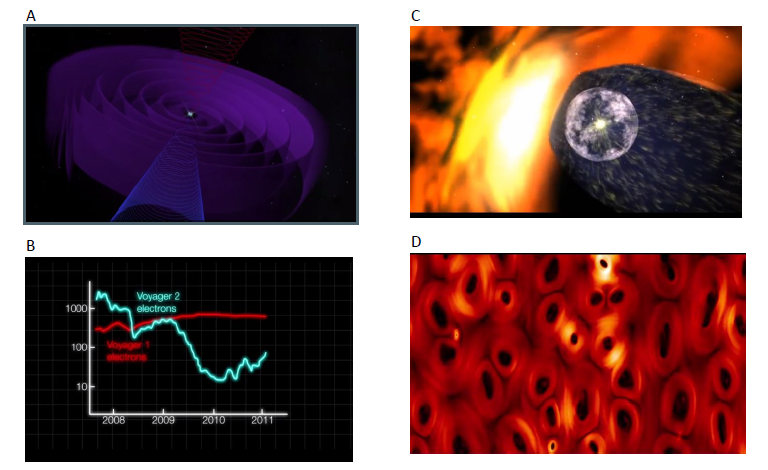 Associated Stimuli: “A Big Surprise from The Edge of the Solar System” by Dr. Tony Phillips and NASA video “Heliosphere Surprise”
[Speaker Notes: Now consider this item, also addressing RI.9-10.7

Answer key: B

Does this item align to the specifics of the grades 9-10 standard? Yes, the item is well aligned to the grades 9-10 standard. In this item, students build their understanding of the heliosheath by considering both texts. They must find a point of similarity across the two texts, and in addition to finding it, they also consider the relationship, the idea that the image of the chart in the video reveals how the bubble region and the smooth region impact the paths of the two Voyager spacecraft. Because students make an inference based on both sources, the item is also aligned to RI.9-10.1. 

Does this item require close reading? Yes, students must carefully attend to the details in both texts: the author’s claims about the differing models for the heliosheath as well as how that impacts the movement of the two different Voyager spacecraft. 

Does this item focus on central ideas and important particulars? Yes, a key idea from both texts is the thought that the shape of the heliosheath is different from what scientists originally thought. Asking students to think about how the Voyagers move through the heliosheath gets them to zone in on this important idea from the texts. 

Does this item require use of evidence? Yes, students use direct textual evidence (in this case, images from the accompanying video) to make their inference.]
CCSS.ELA-Literacy.RI.9-10.8
Delineate and evaluate the argument and specific claims in a text, assessing whether the reasoning is valid and the evidence is relevant and sufficient; identify false statements and fallacious reasoning.
[Speaker Notes: Anchor Standard 8 articulates the demand for rigorous precision that courses through the standards. By demanding that students understand the connections between sentences and paragraphs, the standard promotes deeper understanding of the relationships and support the author includes. 

At grades 9-10, students both delineate and evaluate the argument/claims authors make in their writing. Students must think about how authors make and support their claims. The evaluation piece is key, students must think deeply about the value of the evidence the author provides: Did he or she make and support a strong claim? 

Assessed separately, as noted by the semicolon, students should also consider places where authors make “false statements” or use “fallacious reasoning.” A key skill for readiness, it is important that students can determine when an author is making claims or using evidence that may not be accurate. 

The next few slides will look at examples of items that are supposed to align to this standard. We will review the items closely and discuss whether or not we think they do.]
Write an essay that describes Dr. Tony Phillips’s claim the appearance of the heliosheath in “A Big Surprise at the Edge of the Solar System.” Explain the evidence Dr. Phillips gives to support the claim. Use details from the text to support your answer.
Associated Text: “A Big Surprise from The Edge of the Solar System” by Dr. Tony Phillips
[Speaker Notes: Let’s review this item, written to address RI.9-10.8. 

Answer key: [This item is meant to address alignment to standard only, so it is not accompanied by scoring information. A scoring rubric/top score response should accompany items being reviewed.]

Does this item align to the specifics of the grades 9-10 standard? No, this item is not well aligned to the specifics of the grades 9-10 standard. Though the item asks students to think carefully about the author’s argument, the evaluative piece is missing. The item only attempts to address the first verb, asking students to describe the author’s claim and associated supports, they do “delineate.” However, what is missing is the call for students to evaluate the evidence and how the claim is supported. To truly align to RI.9-10.8, the item must require students to consider the strength of the argument and how it is made over the course of a complex account.]
In “A Big Surprise from the Edge of the Solar System,” Dr. Tony Phillips makes a claim about the appearance of the heliosheath. Write an essay that describes this claim, and evaluates the type of evidence Dr. Phillips uses to support his claim. Is the evidence provided relevant and sufficient to justify the claim? Does Dr. Phillips use evidence in a logical way to develop his argument about the appearance of the heliosheath? Use details from the passage to support your answer.
Associated Text: “A Big Surprise from The Edge of the Solar System” by Dr. Tony Phillips
[Speaker Notes: Now consider this item, also addressing RI.9-10.8. 

Answer key: [This item is meant to address alignment to standard only, so it is not accompanied by scoring information. A scoring rubric/top score response should accompany items being reviewed.] 

Does this item align to the specifics of the grades 9-10 standard? Yes, this item is well aligned to the grades 9-10 standard. Students first describe the claim in the article, specifically, what the heliosheath looks like. They then must consider both how the author develops this claim, but also, how effective the evidence selected is used to support the claim. In other words, students evaluate the effectiveness of the details Dr. Phillips includes in his article to support his description of the heliosheath. Because the item requires students to make a text-based inference, the item also aligns to RI.9-10.1. 

Does this item require close reading? Yes, students must carefully attend to the details of the text; they must think about how the details regarding the heliosheath and its appearance support the author’s overall claim that the heliosheath is “bubbly.” 

Does this item focus on central ideas and important particulars? Yes, the central idea of the text is that the travels of the two Voyager spacecraft have changed the overall understanding of what the heliosheath looks like. Asking students to consider how the author develops this claim pushes them to think about how this central idea develops. 

Does this item require use of evidence? Yes, students are asked to use direct textual evidence to support their answer.]
CCSS.ELA-Literacy.RI.9-10.9
Analyze seminal U.S. documents of historical and literary significance  (e.g., Washington’s Farewell Address, the Gettysburg Address, Roosevelt’s Four Freedoms speech, King’s "Letter from Birmingham Jail"), including how they address related themes and concepts.
[Speaker Notes: The standards as a whole, and Anchor Standard 9 in particular, go well beyond merely promoting reading comprehension, calling on students to read with the intent of building knowledge. At their core, the reading standards direct students to not merely grasp what they read but integrate it into a body of ever-growing knowledge. Standard 9 is a key place where that knowledge building is required, as students look for the relationships between and across texts. Students must not simply compare and contrast two different texts, but instead analyze the relationship and how the content of one text builds upon another. 

At grades 9-10, students consider a specific type of text: seminal U.S. documents. The word “seminal” in this standard means U.S. documents of historical and literary significance that are pivotal, ground-breaking, and have lasting influence—ones that have had an impact on our collective thought and practice. These texts collectively are part of the cultural and civic discourse in the country, including not only the great thinkers in our nation’s history that have been influential in shaping the course of our society but also those that reflect the changing fabric of our society at different times, including minority voices, dissenting voices, and multiple perspectives. 

Seminal texts are those written by people who played important roles in shaping thought on critical themes and issues at different times throughout our nation’s history. The corpus of seminal texts also includes celebrated letters, journals, and memoirs from common, everyday individuals who are reflecting first-hand on their experience of certain national policies and practice (e.g., a widely circulated collection of letters from Civil War soldiers, diaries of Japanese Americans during WWII) as well as prominent Supreme Court cases that uphold or strike down lower court rulings when such decisions have entered the body politic and impacted societal thought and practice (sometimes well after the events upon which they are reflecting). 

There are limits on what counts as seminal. For example: a letter from a soldier from the Civil War describing his new mess kit paired with an article describing the evolution of the “spork” would not qualify. Just because a text is historical—regardless of how interesting and compelling it may be—does not mean it qualifies as seminal. 

Note that the other important aspect of Standard RI.9-10.9 is that it asks how seminal U.S. documents of historical and literary significance “address related themes and concepts.” As a result, aligning to this standard requires the use of more than one seminal text.

Items aligned to RI.9-10.9 should challenge students to dig deeply into the two texts under consideration. As with Standard 9 across all of the upper grades, basic comparison of related themes, purposes, or rhetorical features does not get to the depth of analysis required for this standard. Students must be challenged to read carefully and deeply and truly analyze the text for the listed elements. 

The next few slides will look at examples of items that are supposed to align to this standard. We will review the items closely and discuss whether or not we think they do.]
The article and the video both describe the appearance and function of the heliosheath. Write an essay to explain how watching the video helps add meaning to information from the text. Be sure to include details from both the video and the text in your response.
Associated Stimuli: “A Big Surprise from The Edge of the Solar System” by Dr. Tony Phillips and NASA video “Heliosphere Surprise”
[Speaker Notes: Let’s review this item, written to address RI.9-10.9. 

Answer key: [This item is meant to address alignment to standard only, so it is not accompanied by scoring information. A scoring rubric/top score response should accompany items being reviewed.]

Does this item align to the specifics of the grades 9-10 standard? No, this item is not aligned to the specifics of the standard. Though this is a question worth asking, this item is not written to the right type of texts. Remember that Standard 9 at grades 9-10 requires seminal U.S. texts. So, while the item asks a question that deals with the central ideas of the two texts referenced, this item ultimately does not align to the specifics of the grades 9-10 standard because the texts are not seminal U.S. documents.]
Using information synthesized from the different texts, write an analysis of the way Truman broke the news of the Manhattan Project to Stalin. Describe the advantages and disadvantages of Truman’s approach and explain how it may have affected United States - Soviet relations. Be sure to support your analysis with evidence from the texts.
Associated Texts: The Manhattan Project Text Set
[Speaker Notes: And now consider this item, also written to RI.9-10.9. 

Answer key: [This item is meant to address alignment to standard only, so it is not accompanied by scoring information. A scoring rubric/top score response should accompany items being reviewed.]

Does this item align to the specifics of the grades 9-10 standard? Yes, this item is well aligned to the grades 9-10 standard. Students consider a set of texts, and while not all of the texts are written by American authors, this set focuses on an important moment in American history. Additionally, because several of the authors are American, this set qualifies as a set of seminal U.S. documents. 

In addition to the texts being appropriate for assessment of Standard 9, the item itself challenges students to analyze the texts in a way appropriate for Standard 9. Students do not simply identify points of comparison or points of difference, rather, they think deeply about how all of the texts work together to build a complete understanding of how Truman shared the news regarding the atomic bomb. Because students make an inference based on the texts, it is also aligned to RI.9-10.1. 

Does this item require close reading? Yes, students must carefully consider all six texts in order to create a craft a complete picture of how Truman told Stalin about the atomic bomb. Each text presents a different perspective of the topic, so challenging students to combine the accounts to demonstrate understanding of the event means that students must carefully read. 

Does this item focus on central ideas and important particulars? Yes, the central idea of each text is the individual author’s perception of the events surrounding Truman telling Stalin about the atomic bomb. This item asks students to think about how each text presents this idea. 

Does this item require use of evidence? Yes, students must use direct textual evidence to support their answer.]
Bottom Line for Reading for Information Standards
Questions are 
based on texts that are of appropriate complexity. They are worthy of students’ attention. (Standard 10)

Questions require
students to read closely and think deeply about key ideas and specifics of the texts. They are questions worth answering.
students to use textual evidence to help them formulate their responses. They help prepare students for the demands of careers and college. (Standard 1)
Thank You!